Conceptual approaches to teaching multivariable statistical thinking: 
Using simulation methods and visualization
Beth Chance  - Cal Poly San Luis Obispo
bchance@calpoly.edu
Joint work with
Nathan Tintle, Dordt University
Karen McGaughey, Cal Poly
Soma Roy, Cal Poly
Todd Swanson, Hope College
Jill VanderStoep, Hope College
Allan Rossman, Cal Poly
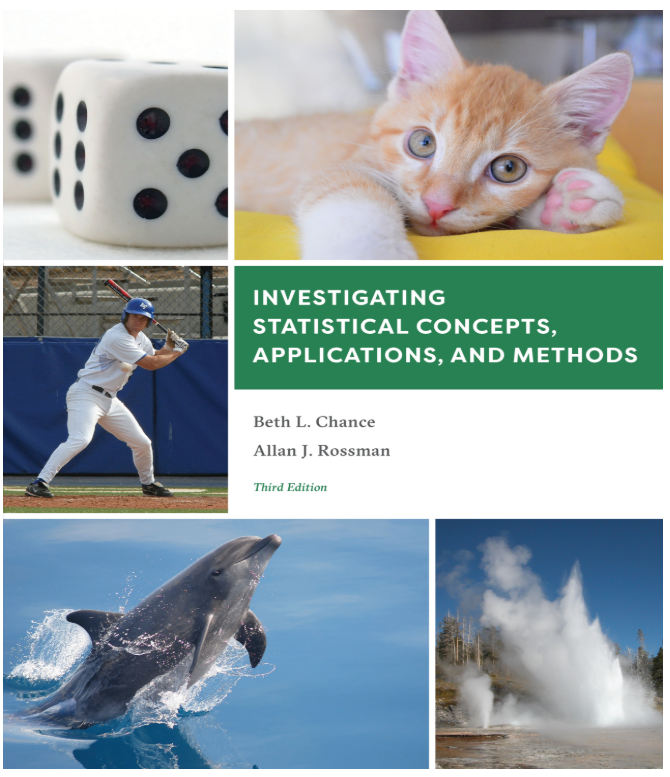 Joint Mathematics Meetings, 2020
2/ 32
Motivation
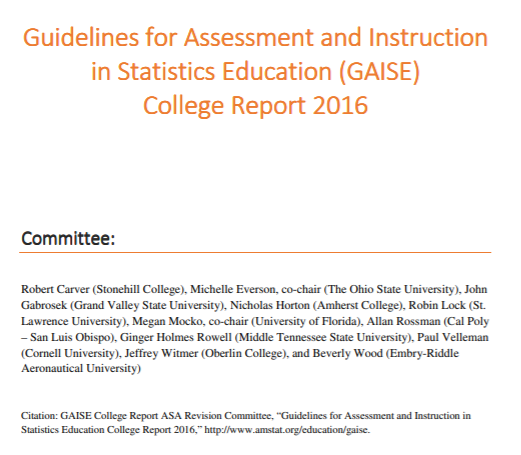 GAISE Guidelines (2016)
1. Teach statistical thinking.
Teach statistics as an investigative process of problem-solving and decision making.
Give students experience with multivariable thinking. 
Introduction to Statistical Investigations 
   (Wiley, 2nd edition)
Centers on simulation-based inference, variability, strength of evidence, 6-step statistical investigative process
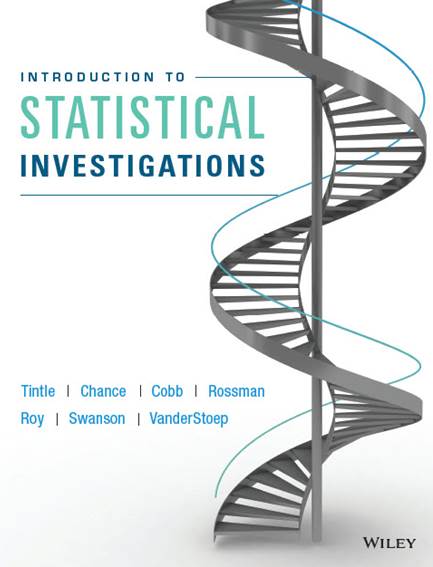 Joint Mathematics Meetings, 2020
3/ 32
[Speaker Notes: Reflects that the knowledge necessary to understand most research articles has been shifting]
Overview
How simulation-based inference can extend to intermediate topics
Randomized block design
Interactions
How can we help students better visualize/understand confounding variables and conditional/adjusted associations
Algebra-based second course, First course, Modified/Accelerated first course
Joint Mathematics Meetings, 2020
4/ 32
[Speaker Notes: More and more students coming out of AP Statistics (common core), where to next?
Still conceptual and visual

Also curious about what “pillars” are needed first in order to build on this thinking]
Example 1: Strawberry storage
Study background:
Investigate the effects of storage method on the firmness of strawberries. 
Normal air for 2-days at 0.5oC, 2-days at room temp
Modified air for 2-days at 0.5oC, 2-days at room temp
Control
5 clamshells assigned to each storage method
Average firmness (Newtons) measured for each clamshell
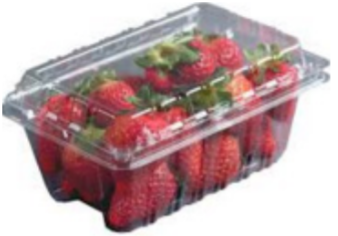 Smith & Skog, 1992
Joint Mathematics Meetings, 2020
5/ 32
[Speaker Notes: file:///C:/Users/bchance/Dropbox/My%20Documents/applets-Desktop/applets%20new/javascript/RCBD/rcbd47.htm]
Example 1: Strawberry storage
Study results
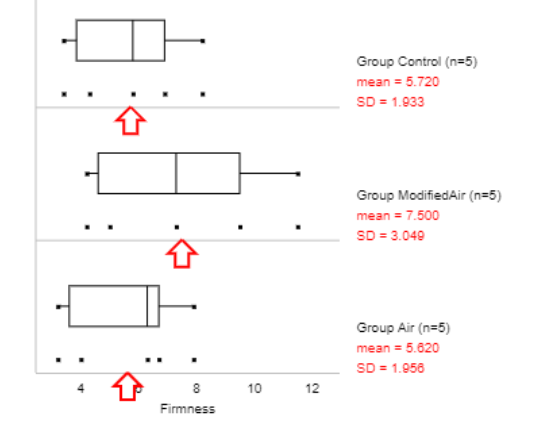 Joint Mathematics Meetings, 2020
6/ 32
Example 1: Strawberry storage
Simulation-based Inference
3S process
Statistic: Comparing the 3 treatment means
F-statistic = 1.00
Simulation: Randomly reassign the firmness values among the treatment groups (shuffling the response variable)
Randomization distribution
Strength of evidence: How often do we get an F-statistic > 1.00 in this “null” distribution?
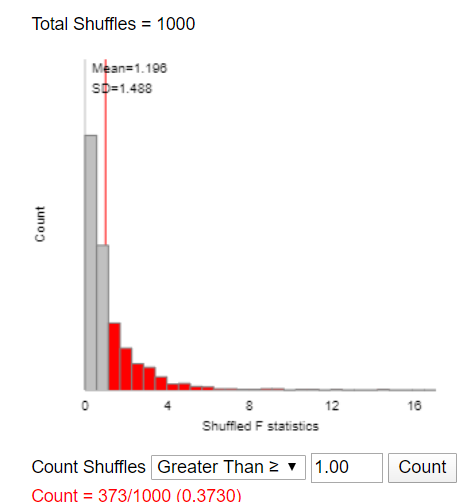 Joint Mathematics Meetings, 2020
7/ 32
Example 1: Strawberry storage
But the researchers took into account one possible source of variation – strawberry variety
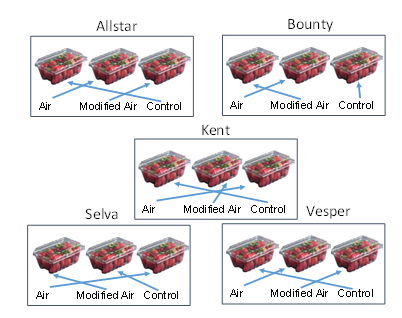 Joint Mathematics Meetings, 2020
8/ 32
Example 1: Strawberry storage
Randomized Block Design
One approach: Change the simulation to match the study design
Randomly shuffle within each strawberry variety
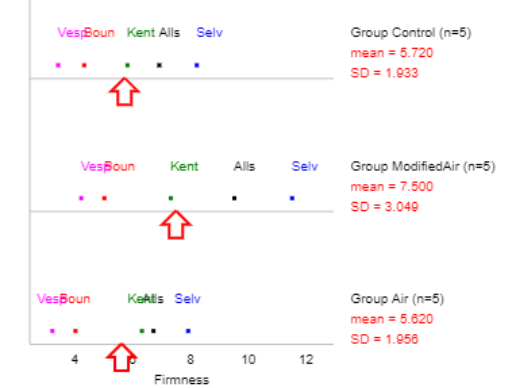 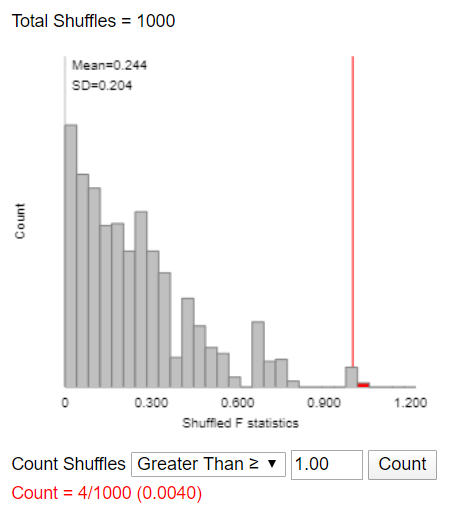 Joint Mathematics Meetings, 2020
9/ 32
Example 1: Strawberry storage
Randomized Block Design
Another approach: Change the statistic
Subtract off the block effects
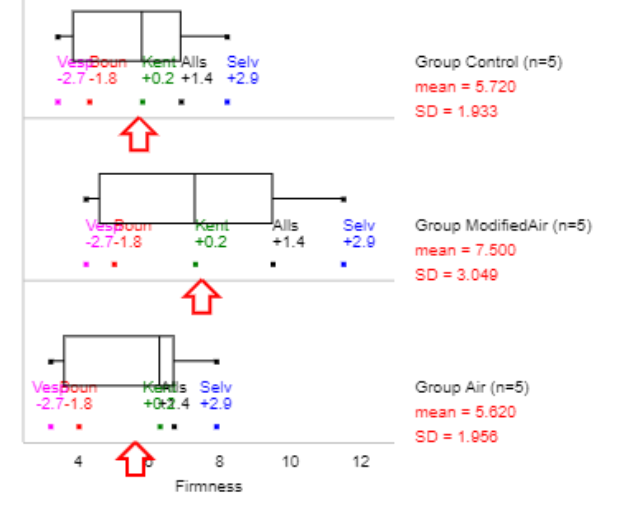 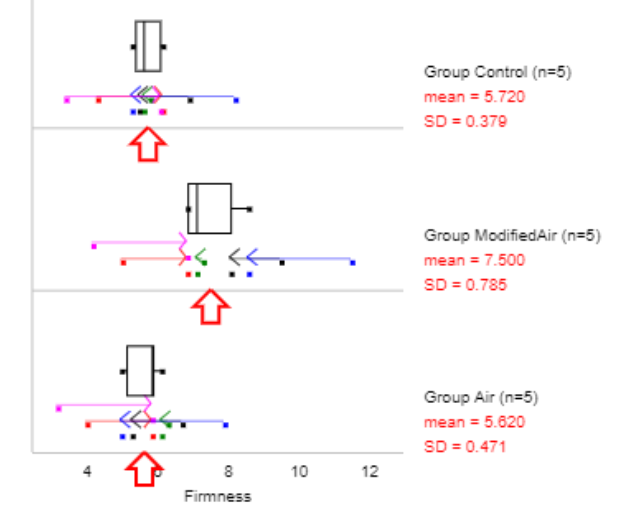 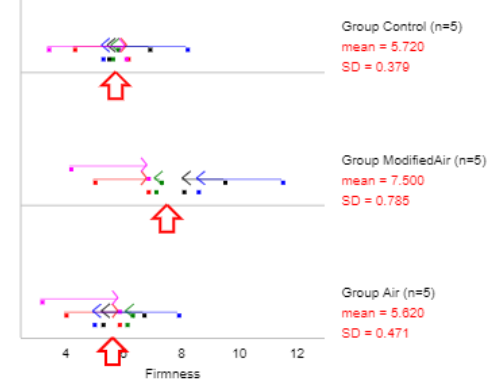 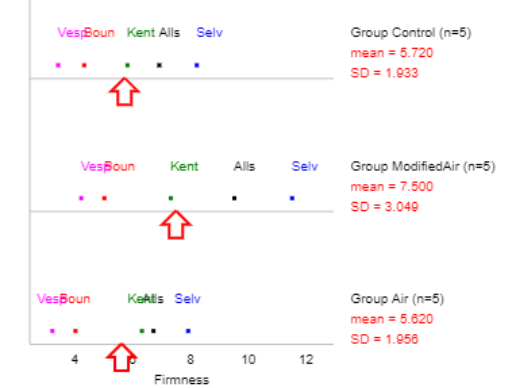 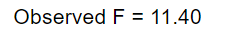 Joint Mathematics Meetings, 2020
10/ 32
Example 1: Strawberry storage
Randomized Block Design
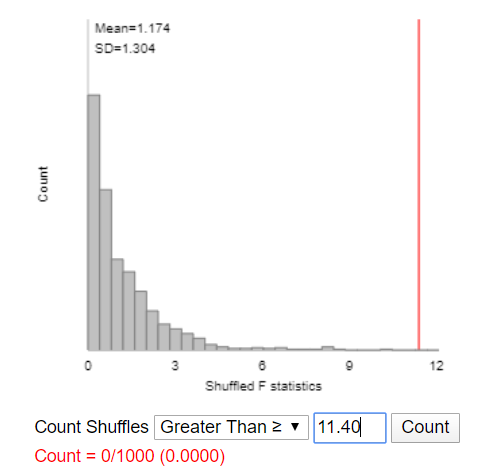 Joint Mathematics Meetings, 2020
11/ 32
Example 1: Strawberry storage
Key ideas
Principle and benefits of randomized block design
Analysis must match design
Can “adjust out” block effects
Strength of evidence depends on study design and choice of statistic
Simulation vs. “Theory-based” approach
Joint Mathematics Meetings, 2020
12/ 32
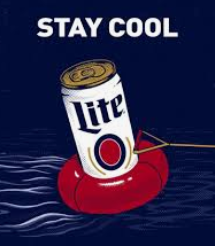 Example 2: Best ad?
Rossiter & Percy (1978)
Concrete ad copy




Abstract ad copy
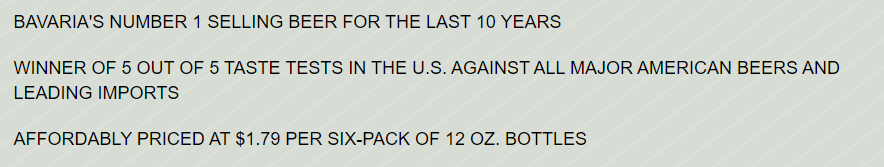 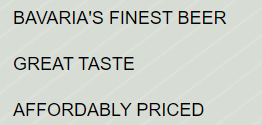 Joint Mathematics Meetings, 2020
13/ 32
[Speaker Notes: file:///C:/Users/bchance/Dropbox/My%20Documents/applets-Desktop/applets%20new/javascript/RCBD/twoway4.html]
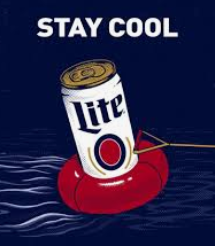 Example 2: Best ad?
Rossiter & Percy (1978)
Visual: “a large picture of the product with small verbal copy underneath”
Verbal: “large verbal copy with a small picture of the project underneath”
A “no picture” control condition was rejected as being atypical of beer advertisements
Joint Mathematics Meetings, 2020
14/ 32
Example 2: Best ad?
Does the Type of imagery modify the effect of Type of claim on consumers’ rating of the product?
(n = 88)
Joint Mathematics Meetings, 2020
15/ 32
Example 2: Best ad?
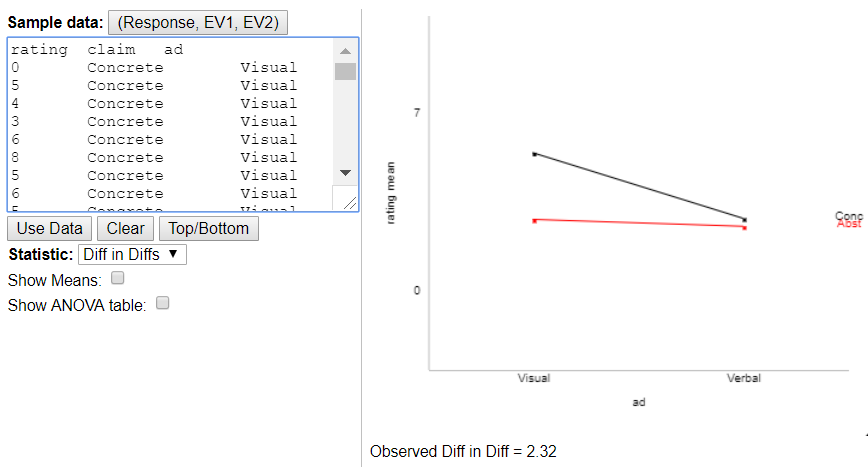 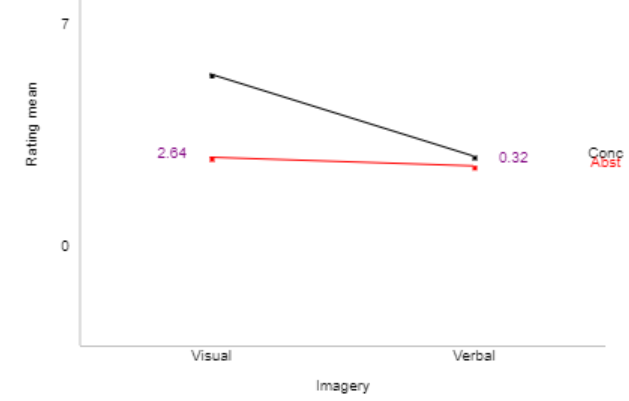 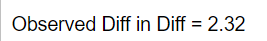 Joint Mathematics Meetings, 2020
16/ 32
Example 2: Best ad?
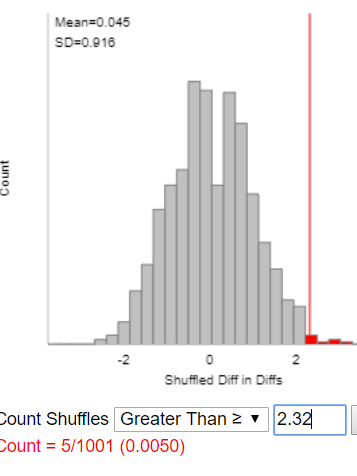 Key ideas
Shuffling the response maintains the same x-variable structure
Can focus on a more intuitive statistic and get to the “punchline” sooner
Joint Mathematics Meetings, 2020
17/ 32
Example 3: Confounding variables
Statistical Sleuth report on data from the 1998 U.S. Current Population Survey for weekly wages and whether or not they were black.
A simplified version of the data might look like …
Joint Mathematics Meetings, 2020
18/ 32
Example 3: Confounding variables
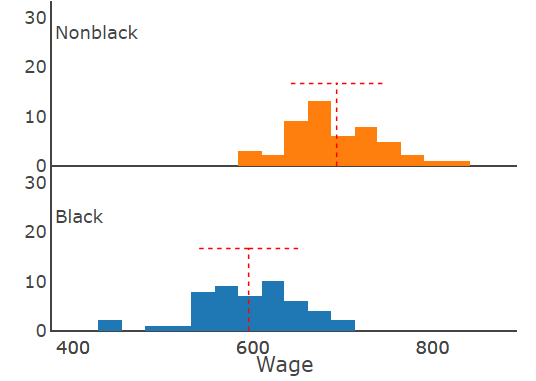 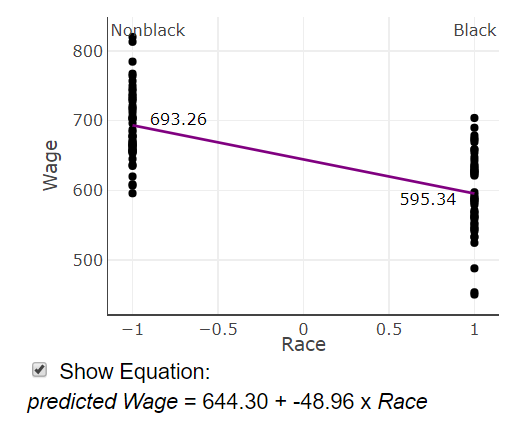 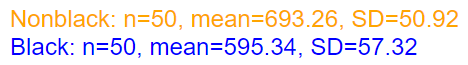 t =-9.03
Joint Mathematics Meetings, 2020
19/ 32
[Speaker Notes: file:///C:/Users/bchance/Dropbox/My%20Documents/applets-Desktop/applets%20new/javascript/multreg/multreg/multreg23.html]
Example 3: Confounding variables
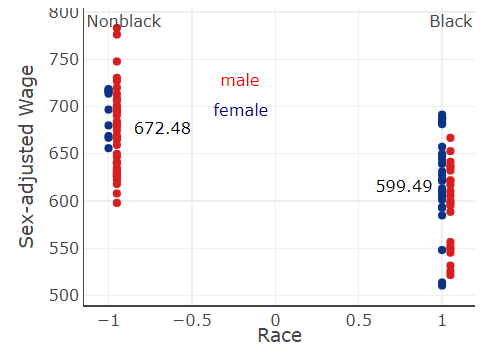 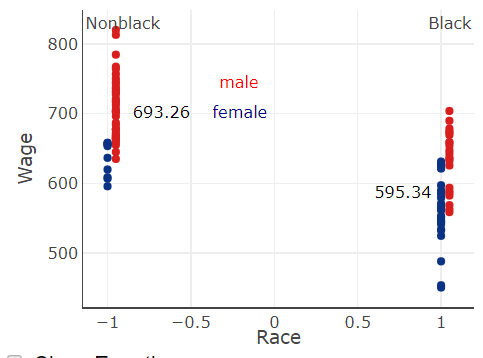 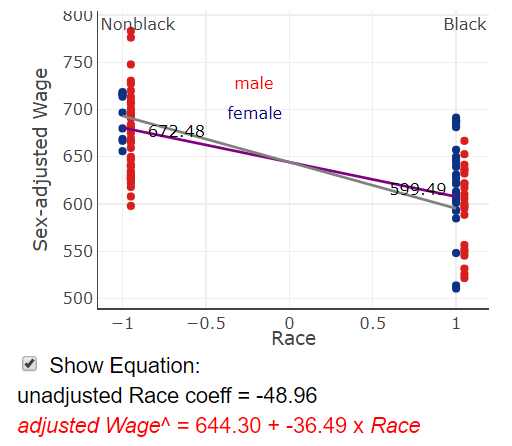 Wage = Overall + Race effect + Sex effect
Wage – Sex Effect = Overall + Race effect
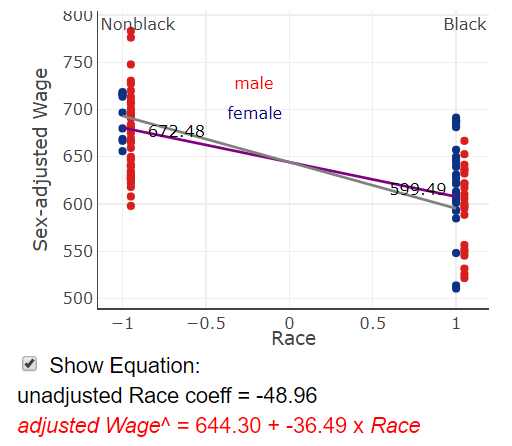 Joint Mathematics Meetings, 2020
20/ 32
Example 3: Confounding variables
What if
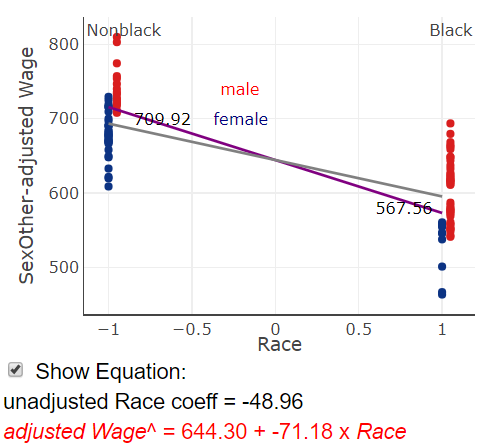 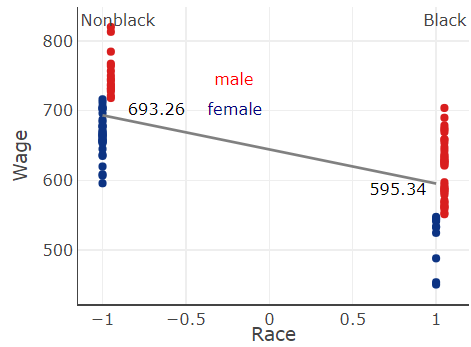 Joint Mathematics Meetings, 2020
21/ 32
Example 3: Confounding variables
What if
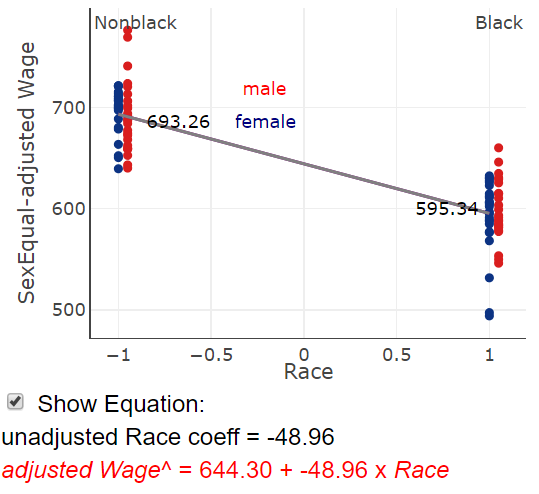 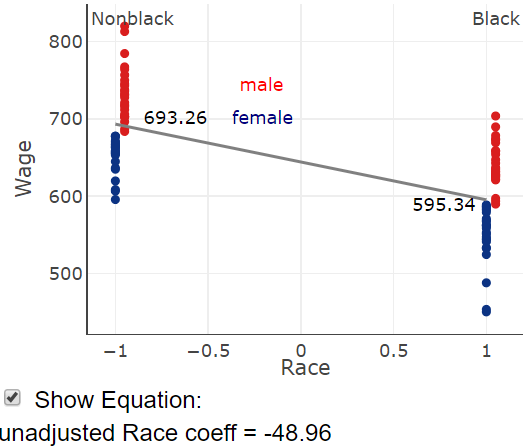 Joint Mathematics Meetings, 2020
22/ 32
Example 4: Multiple variables
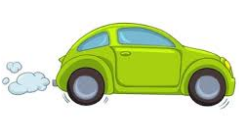 Quinlan (1993)
Auto mpg dataset
https://archive.ics.uci.edu/ml/datasets/Auto+MPG
Acceleration = time to increase from 0 to 60 mph
Divide weight by 1000
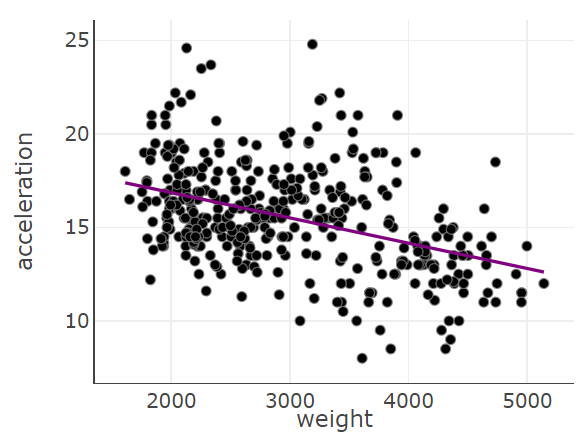 Heavier cars are able to accelerate
from 0 mph to 60 mph in a shorter 
amount of time?
Joint Mathematics Meetings, 2020
23/ 32
Example 4: Multiple variables
Visualizations
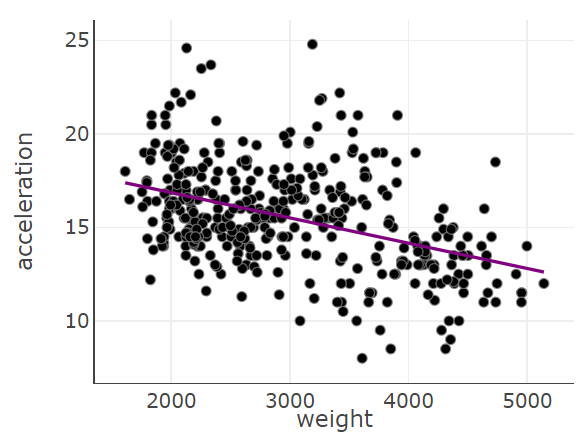 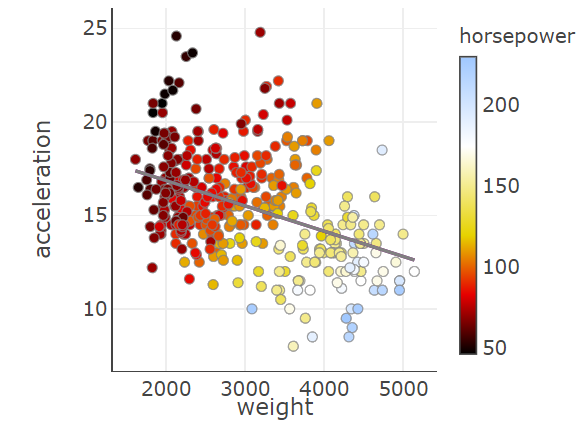 Joint Mathematics Meetings, 2020
24/ 32
Example 4: Multiple variables
Visualizations
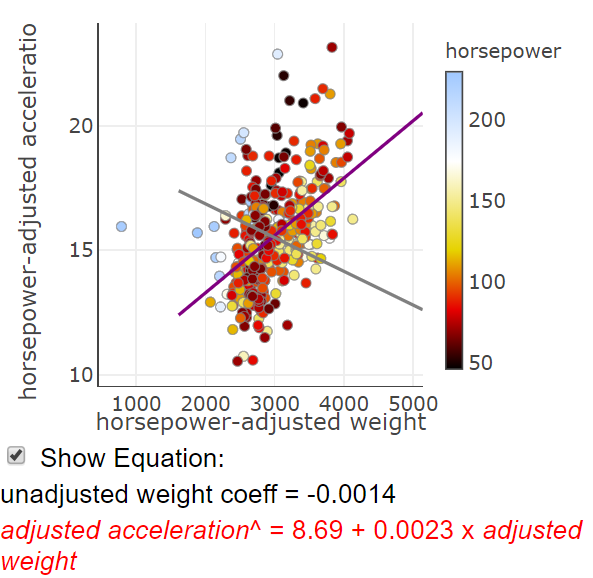 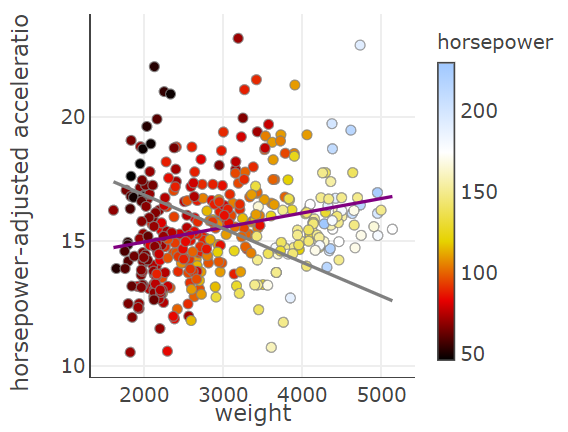 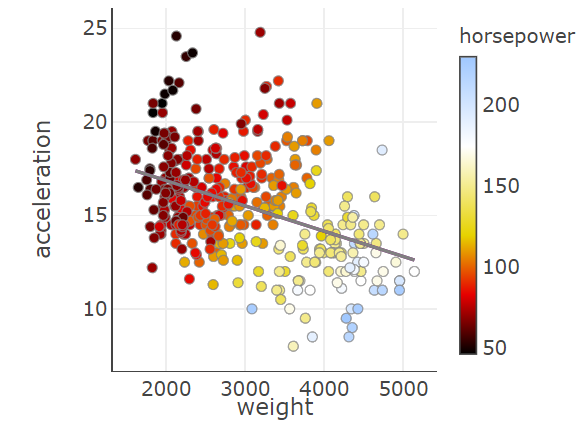 Joint Mathematics Meetings, 2020
25/ 32
Example 4: Multiple variables
Key ideas
Helps student to visualize the adjusted association
Quick/easy way to produce added variable plots
Simulation-based inference: Can see impact of variation inflation from correlated variables
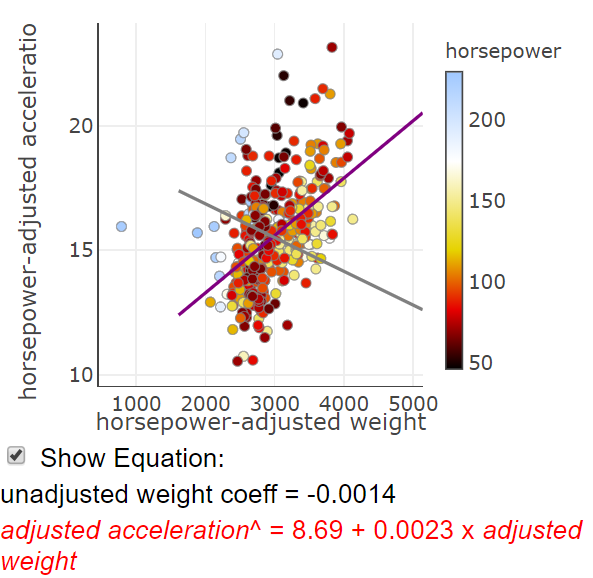 Joint Mathematics Meetings, 2020
26/ 32
Assessment
Study on the impacts of alcohol consumption on inflammation in the body, as measured by the level of 
  C-reactive protein (CRP) in the blood. 
Three-thousand twenty six (3,026) adults between the ages of 45 and 60 were followed for one year.
Joint Mathematics Meetings, 2020
27/ 32
Assessment
CRP is related to lots of unhealthy behaviors
Also examined  total time spent exercising with heart rate above 100 bpm (in minutes).
Joint Mathematics Meetings, 2020
28/ 32
Assessment
And exercise appears to be associated with decreasing use of alcohol
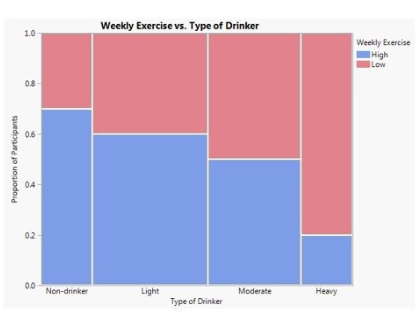 Joint Mathematics Meetings, 2020
29/ 32
Assessment
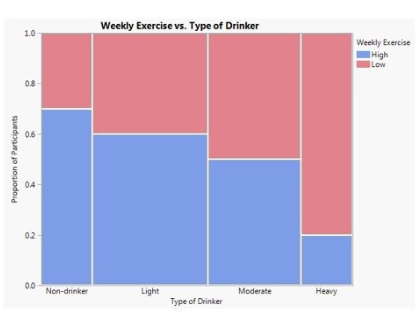 If we adjust the mean CRP in each drinking group for level of exercise, what is most likely to happen?
Joint Mathematics Meetings, 2020
30/ 32
Next steps
GAISE: “Give students experience with multivariable thinking”
More assessment items related to multivariable thinking
Reducing unexplained variation 
Design (randomized block design, inclusion criterion)
Adding variables to the model 
How much relates to the association among the variables
How form of adjusted association relates to association among the variables
Interaction
Multi-institutional assessment project (pre/post)
Email me or Nathan ntintle@dordt.edu for more information
Joint Mathematics Meetings, 2020
31/ 32
Questions?
References/Acknowledgements:
Intermediate Statistical Investigations 
Now available from Wiley
www.isi-stats.com (including applets)
This work partially supported by NSF DUE #16-12201
See also
CMU Integrated Statistics Learning Environment (ISLE): 
   http://www.stat.cmu.edu/isle 
iNZight for data analysis: https://www.stat.auckland.ac.nz/~wild/iNZight/
Joint Mathematics Meetings, 2020
32/ 32
Example 4: Multiple variables
Simulation
Unadjusted slopes
Adjusted slopes
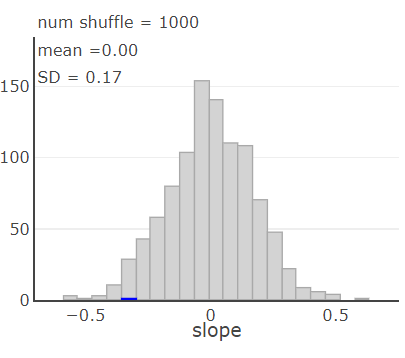 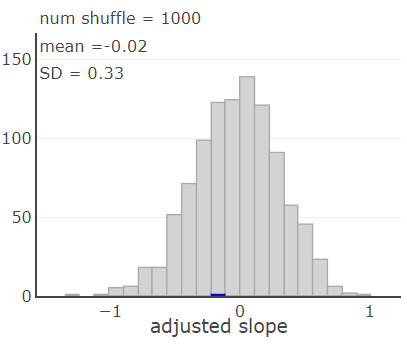 Joint Mathematics Meetings, 2020
33/ 32